Воспитатель МДОУ №22
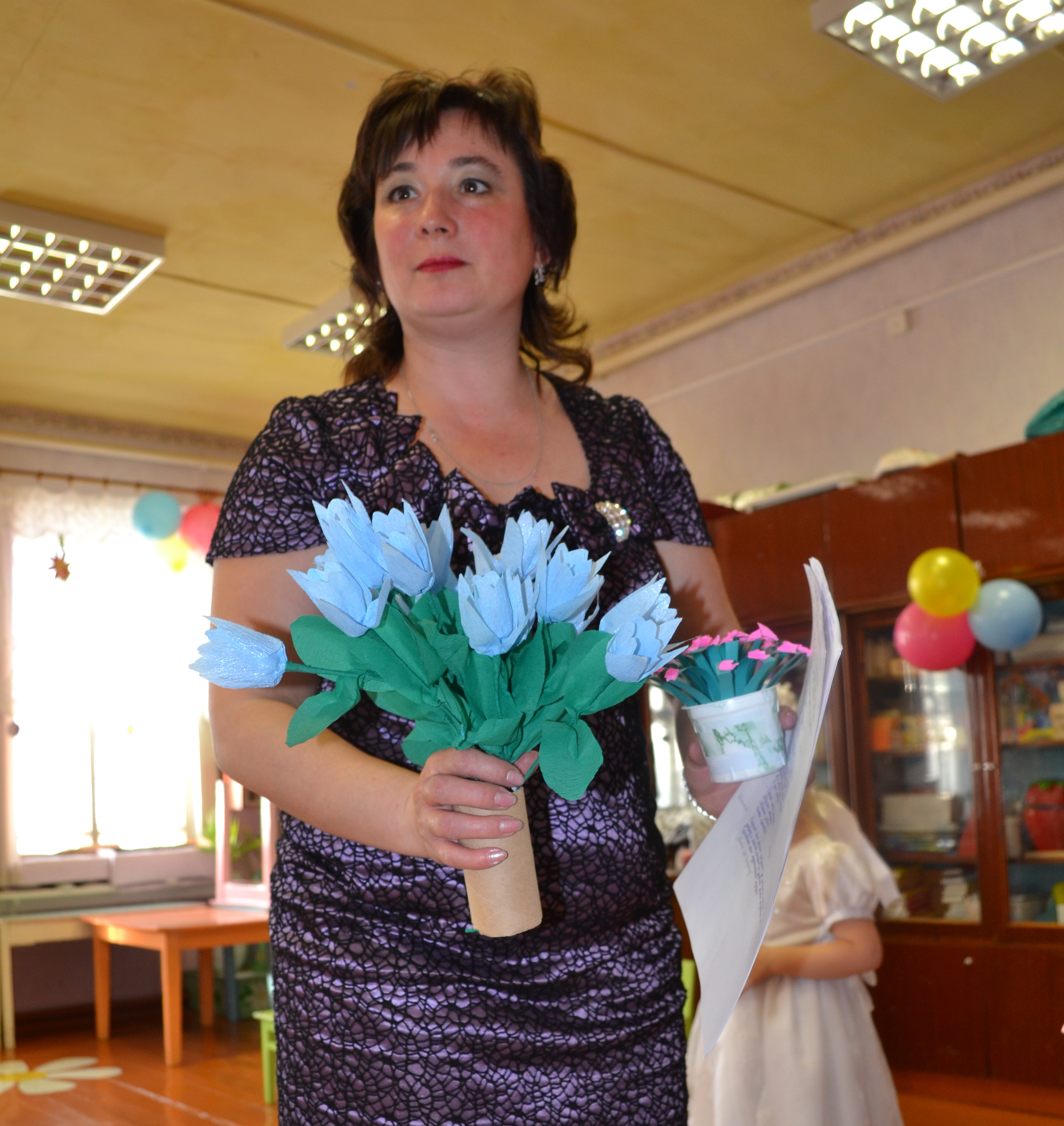 Вантеева Татьяна Николаевна
Я и мои детки.
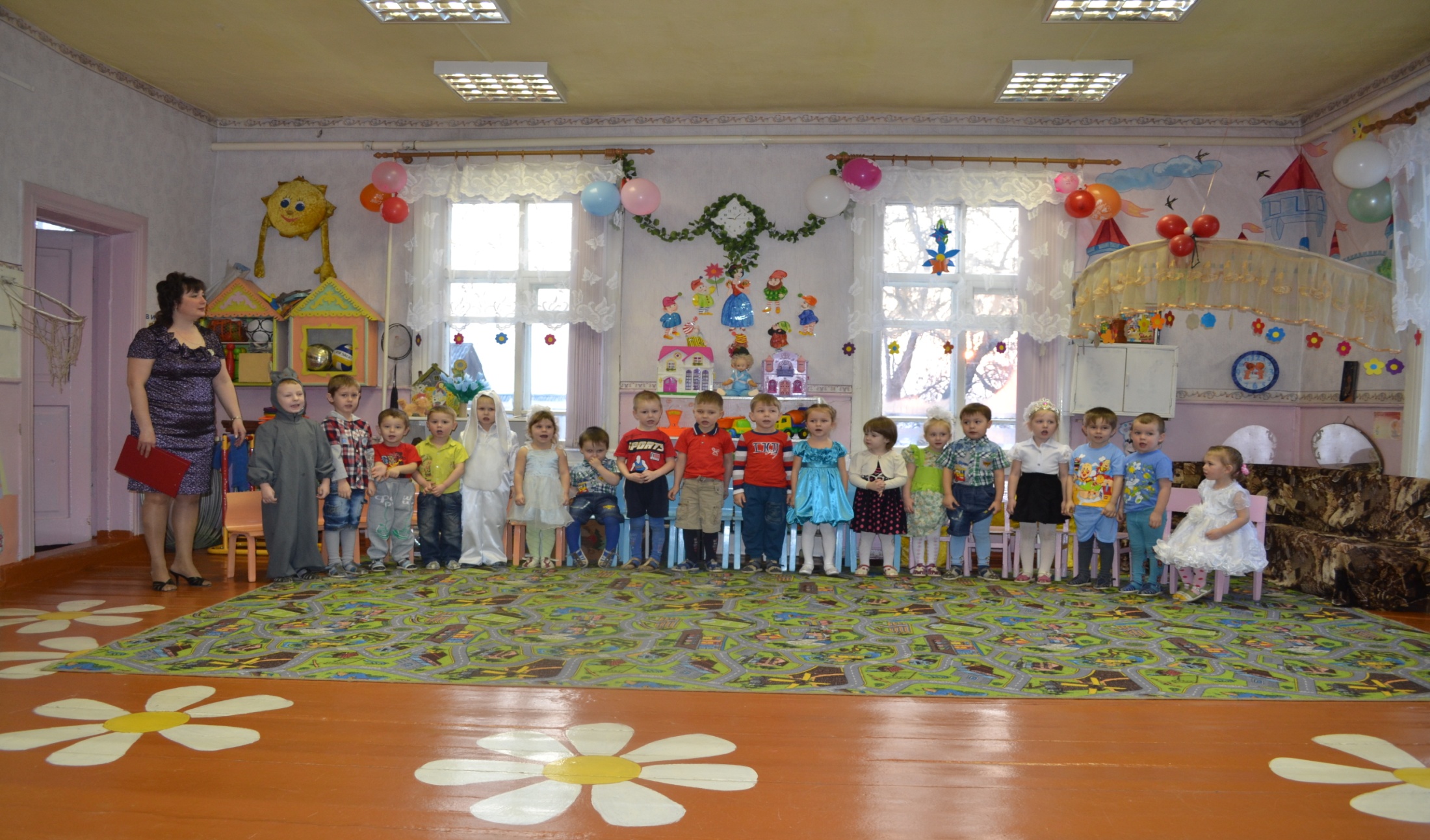 Маленькие актёры.
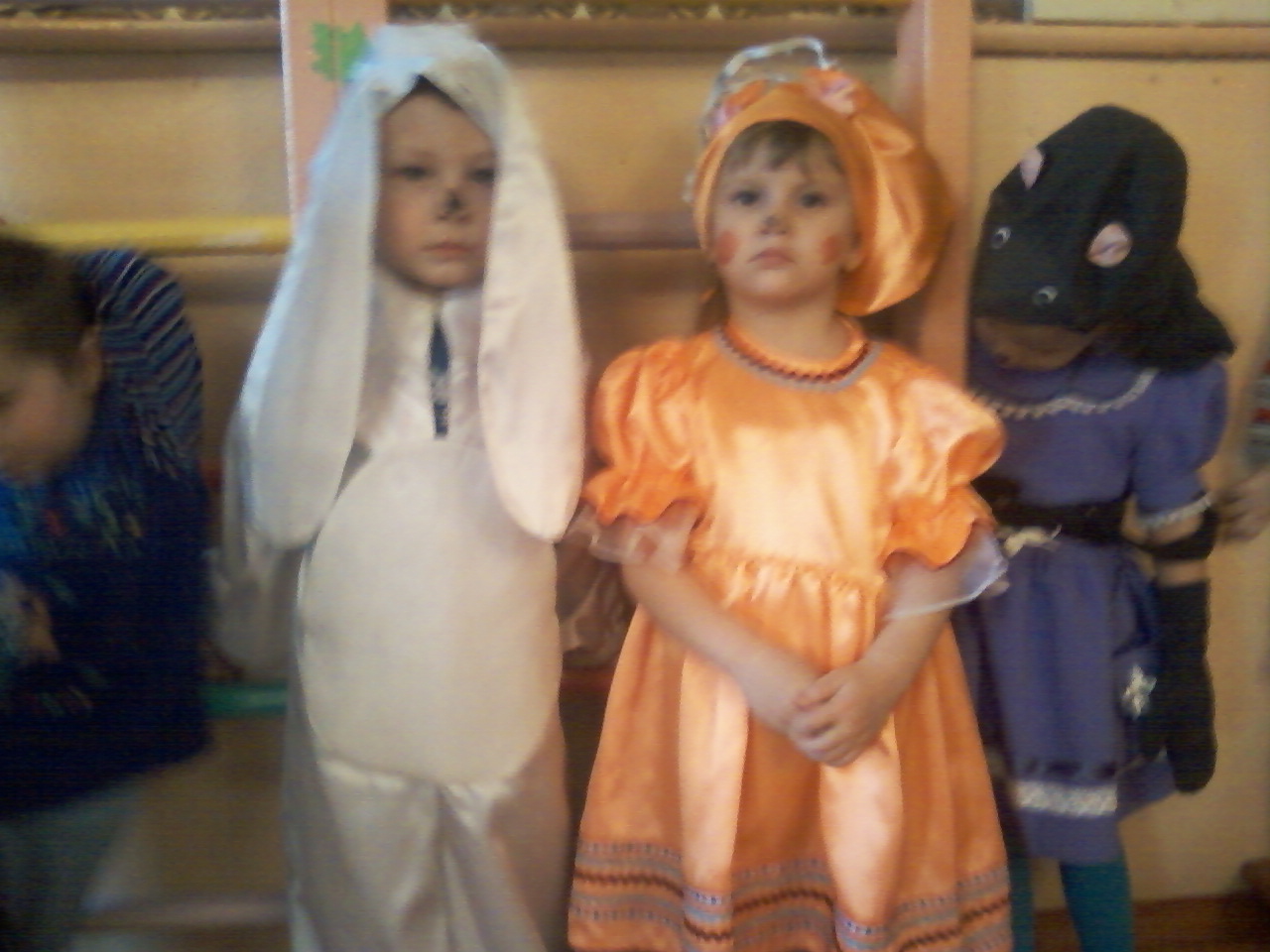 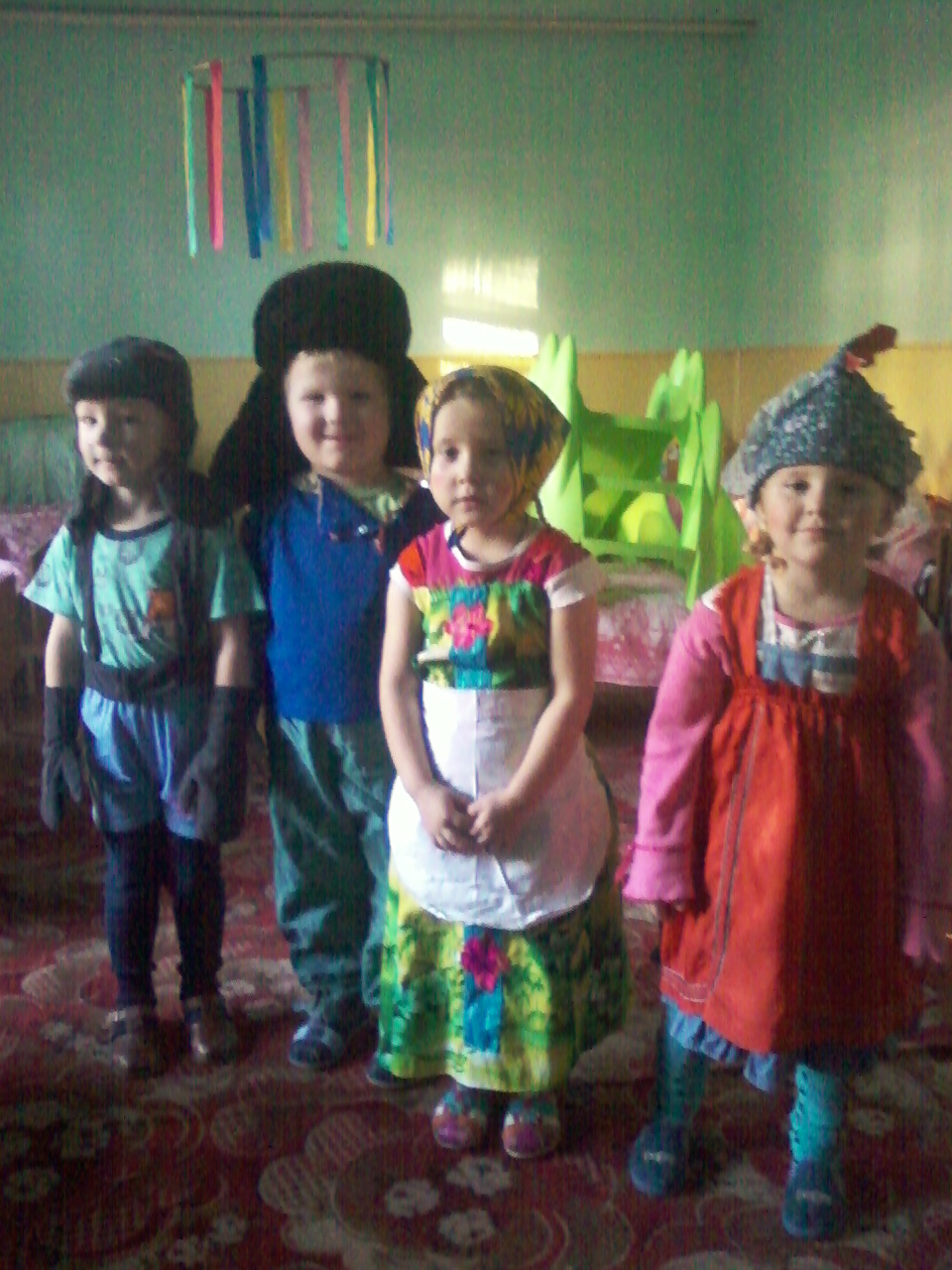 Постановка сказки «Курочка ряба»
И на телевидении успела поработать!
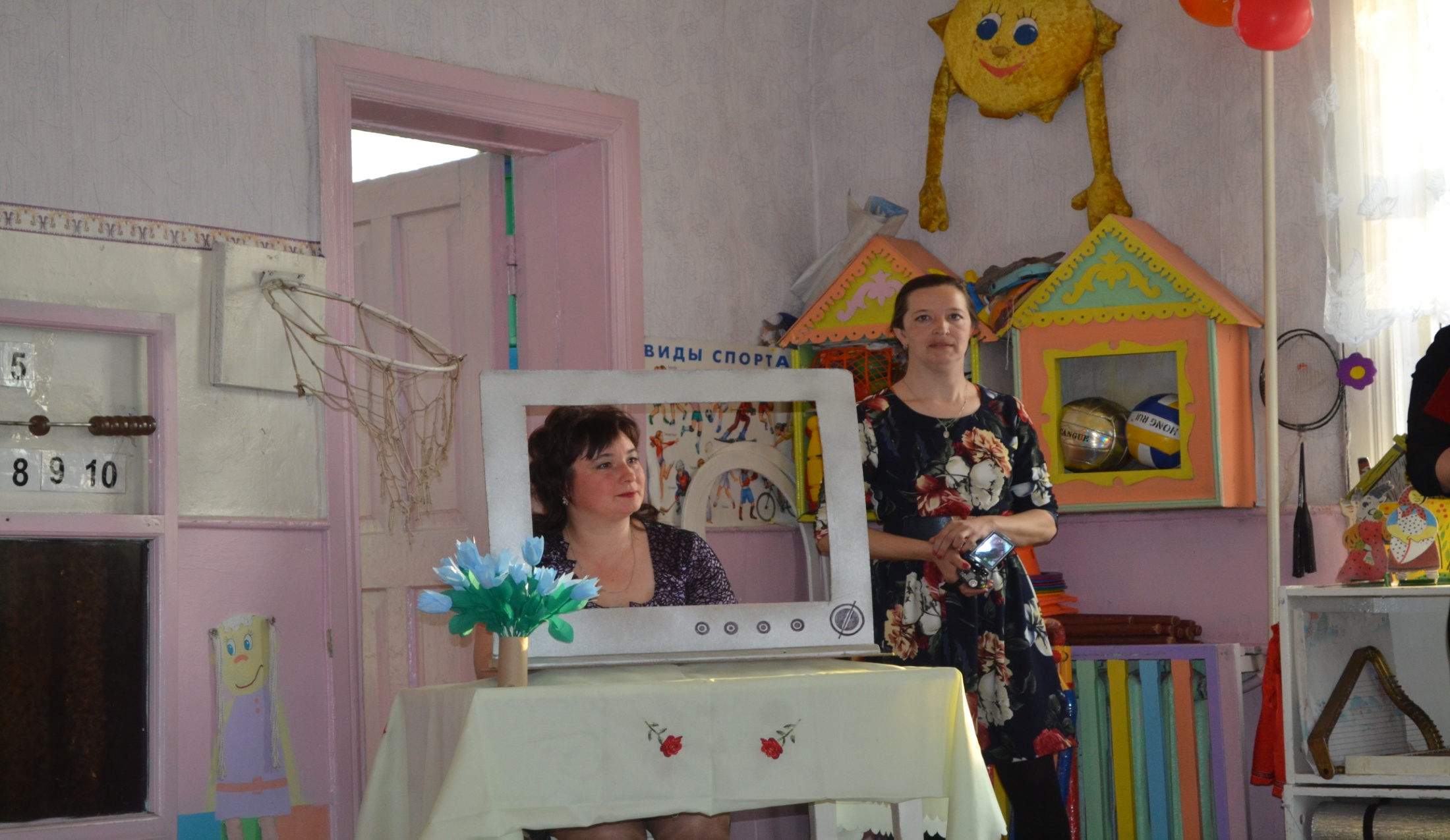 И на метле полетать!
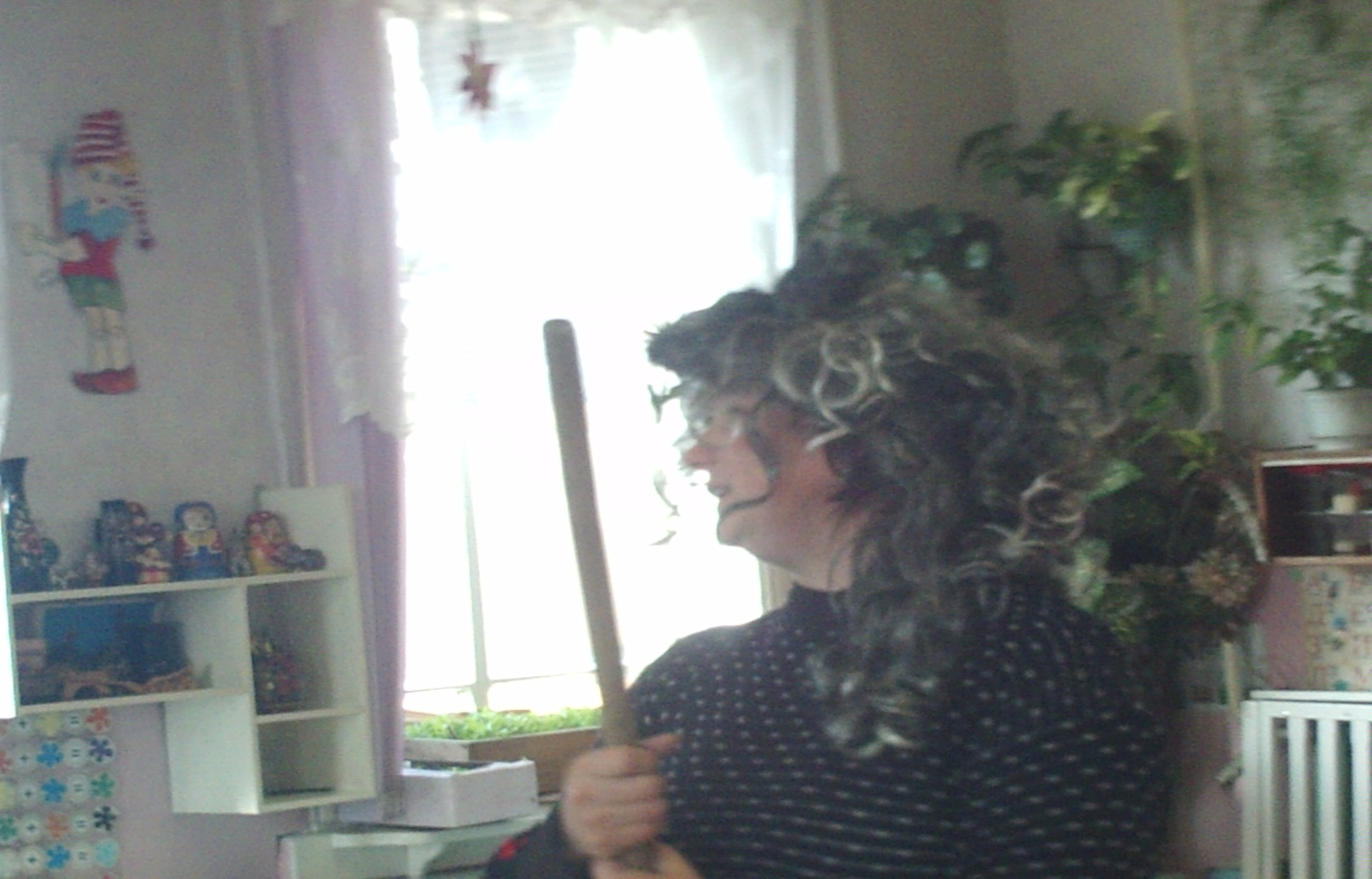 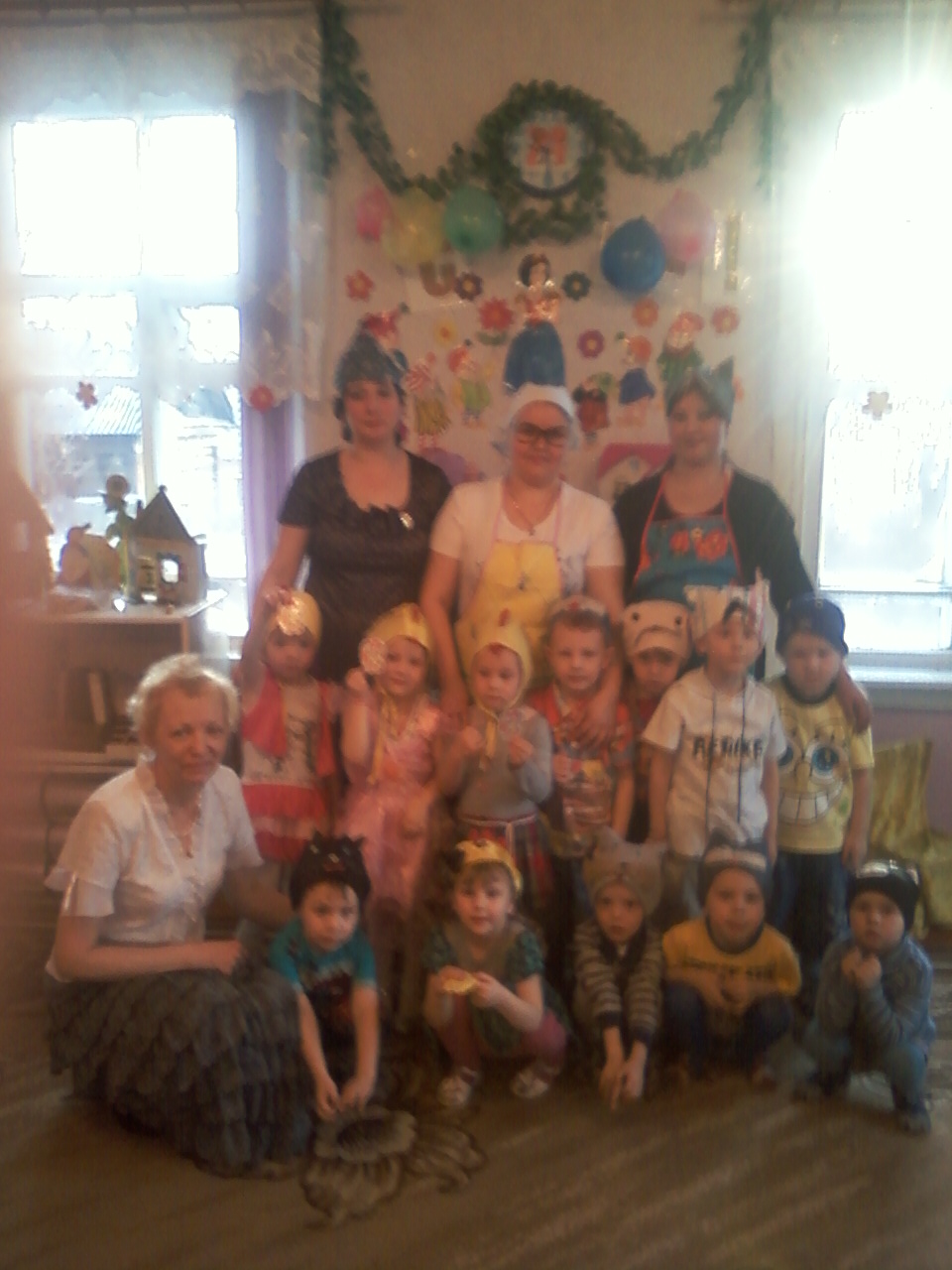 Мамой курицей была…
И с Антошкою плясали…
А ещё весну играла…
… да с подснежниками танцевала
И змейкою мы ходили
Физкультуру мы любили
Танцевали мы
И пели
На парад сходить успели
Спасибо всем за внимание!!!